17º Congresso Estadual de PrevidênciaAPEPREMeSocial para Órgãos Públicos
Laura Schwerz
O que é o eSocial?
É um projeto do Governo Federal, de adesão obrigatória para todos os Entes Públicos Federados, que constitui a implantação de um sistema de escrituração digital das obrigações fiscais, previdenciárias e trabalhistas.
Príncípios do eSocial
Aprimorar a qualidade de informações das relações de trabalho, tributárias e  previdenciárias (inclusive Órgãos Públicos com RPPS)
Racionalizar e simplificar o cumprimento de obrigações.
Eliminar a redundância nas informações prestadas pelos Órgãos Públicos, pelas pessoas físicas e jurídicas.
Público alvo a ser alcançado
Trabalhadores Estatutários;
Trabalhadores Celetistas;
Parlamentares;
Trabalhadores cedidos;
Trabalhadores sem vínculo (Contribuintes Individuais);
 Militares;
 Estagiários;
 Todos os trabalhadores.
Substituição de diversas obrigações
GFIP
DIRF
RAIS
CAGED
LRE – Livro de Registro de Empregados
CTPS
Envio da base para o processamento no SIG-RPPS
Demonstrativos do CADPREV  (simplificação)
Base Normativa do eSOCIAL (breve histórico)
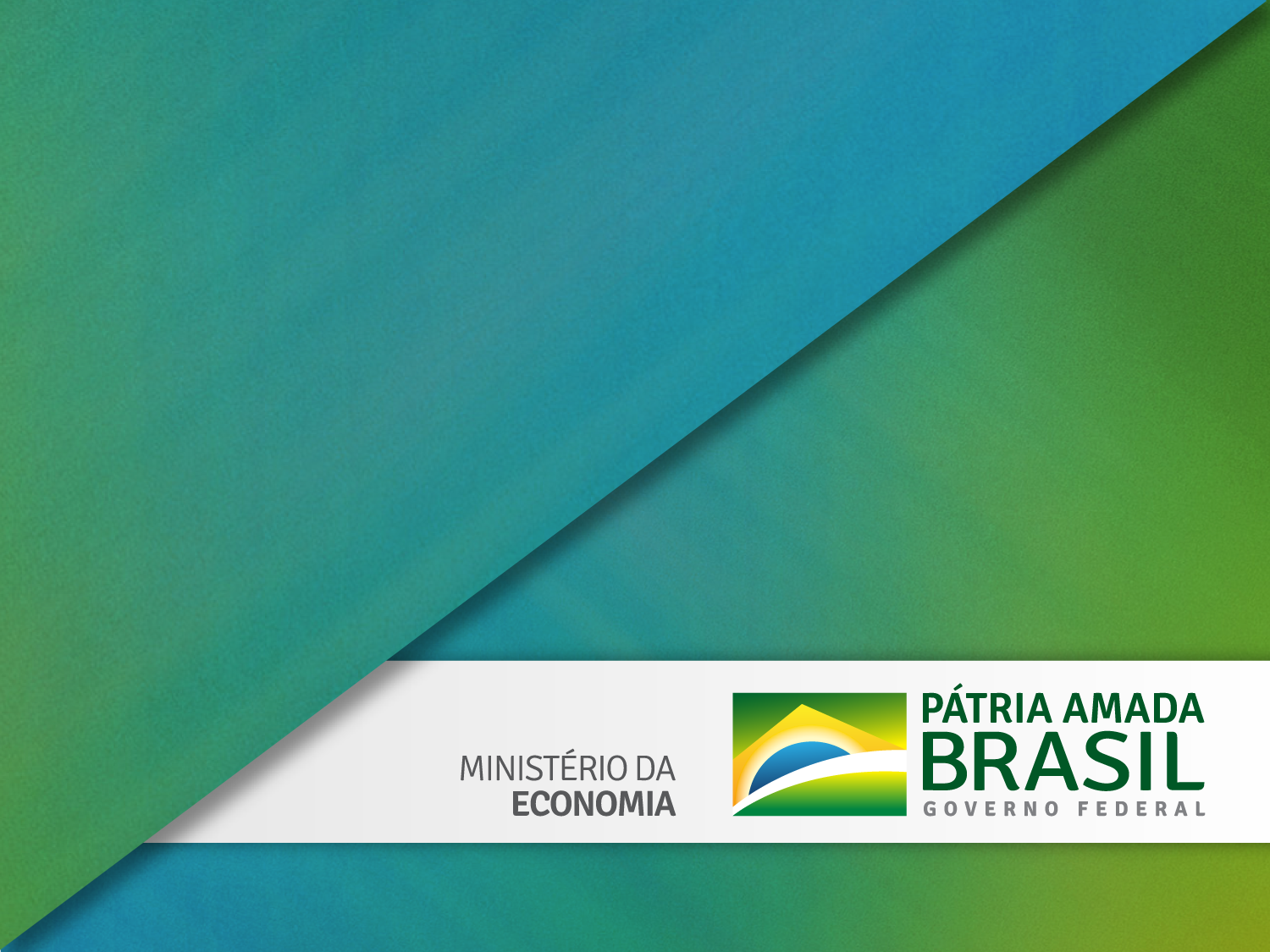 Decreto nº 8.373/2014
Art. 2º (...)
§ 1º  A prestação das informações ao eSocial a que estão sujeitos:
I - .......
II - ........
III - as pessoas jurídicas de direito público da União, dos Estados, do Distrito Federal e dos Municípios;
Resolução nº 001 do Comitê Gestor, de 20/02/2015
Art. 2º O eSocial é composto pelo registro de informações fiscais, previdenciárias e trabalhistas agrupadas em eventos que contêm:
III – dados cadastrais, funcionais e remuneratórios dos servidores titulares de cargos efetivos amparados em regime próprio de previdência social, de todos os poderes, órgãos e entidades do respectivo ente federativo, suas autarquias e fundações, dos magistrados, dos membros do Tribunal de Contas, dos membros do Ministério Público e dos militares;
§ 4º ............referem-se a ativos, aposentados, seus dependentes e pensionistas, as informações de outras categorias de segurados amparados em Regime Próprio de Previdência Social com fundamento em decisão judicial ou em legislação específica do ente federativo.
LEI 13.874, de 20 de setembro de 2019
Art. 16 – O Sistema de Escrituração Digital das Obrigações Fiscais, Previdenciárias e Trabalhistas (eSocial) será substituído por sistema simplificado de escrituração digital de obrigações previdenciárias, trabalhistas e fiscais.
10
CRONOGRAMA DE IMPLANTAÇÃO
A Portaria Conjunta SEPRT/RFB/ME nº 71, de 29 de junho de 2021, revogou a Portaria Conjunta SEPRT-RFB/ME nº 76 de 22 de outubro de 2020 :
Art. 2º Para os fins desta Portaria Conjunta consideram-se:

 IV - 4º grupo: os entes públicos integrantes do "Grupo 1 - Administração Pública" - Anexo V da Instrução Normativa RFB nº 1.863, de 2018.
12
PORTARIA CONJ Nº 82, DE 10 DE NOVEMBRO DE 2020

Aprova a versão S-1.0 do leiaute e do Manual de Orientação do Sistema Simplificado de Escrituração Digital das Obrigações Previdenciárias, Trabalhistas e Fiscais (eSocial).
13
Arquitetura do eSocial
14
Protocolo de envio
Validação 1
Validação 2
Ambiente Nacional 
eSocial
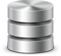 sim
sim
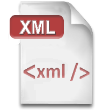 Original
Folha de pagamento
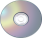 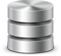 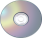 Ok?
Ok?
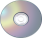 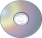 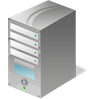 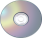 não
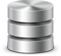 CPF
não
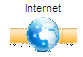 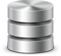 Cadastro/
Tabelas do Empregador
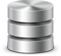 msg erro
RET
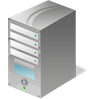 msg erro (consulta)
WS
Recibo de Entrega
Estrutura de eventos para o RPPS
16
Órgão Público
S-1000
Tabelas
S-1005
S-1010
S-1020
S-1070
Cadastro
S-2200
S-2300
Folha
S-1202
Pagamento
S-1210
17
Estrutura de Eventos de Benefícios
18
Órgão Público
S-1000
Tabelas
S-1005
S-1010
S-1020
S-1070
Cadastro
S-2400
S-2410
Folha
S-1207
Pagamento
S-1210
19
Benefícios – Entes Públicos

S-2400 - Cadastro de Beneficiários – Entes Públicos – Início
S-2405 - Cadastro de Beneficiários – Entes Públicos – Alteração
S-2410 - Cadastro de Benefícios – Entes Públicos – Início
S-2416 - Cadastro de Benefícios – Entes Públicos – Alteração
S-2418 – Cadastro de Benefícios – Entes Públicos - Reativação
S-2420 - Cadastro de Benefícios – Entes Públicos – Término
S-1207 - Benefícios – Entes Públicos – Folha de Pagamento
20
Quais benefícios devem ser informados?
Todos os beneficiários dos Regimes Próprios de Previdência Social – RPPS;
Todos beneficiários do Regime Militar;
Os Parlamentares;
Os benefícios especiais, com ou sem vínculo previdenciário, que são mantidos pelo Tesouro do Município, Estado, Distrito Federal e União.
21
Estrutura de eventos nÃo Periódicos
22
Cadastro
S-2200
Alteração
S-2205
S-2206
Não Periódicos
S-2230
S-2231
S-2298
S-2299
23
Cadastro
S-2300
Alteração
S-2205
S-2306
Não Periódicos
S-2230
S-2399
24
Honorário dos Membros de Conselho e Gratificação Jeton
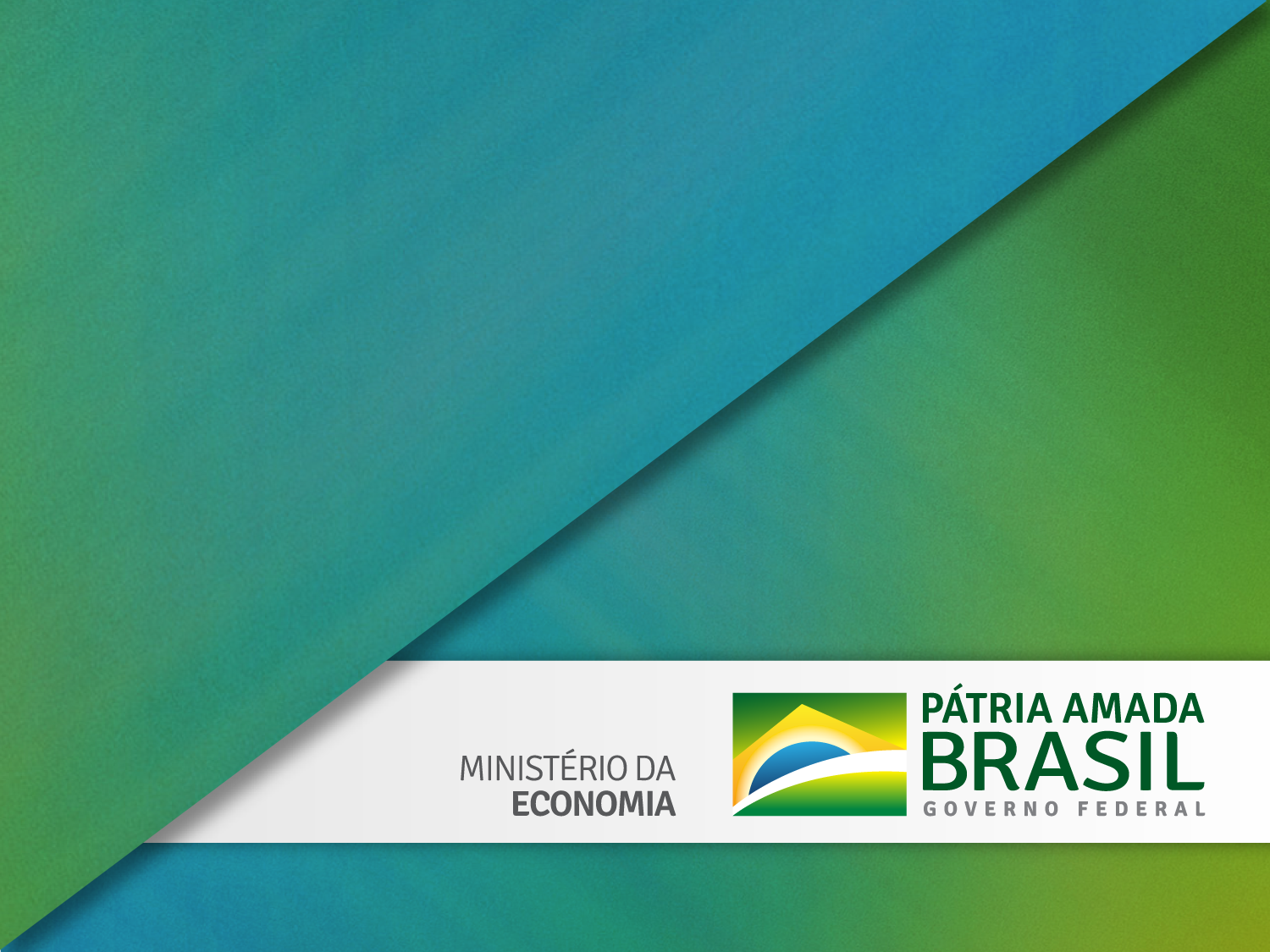 Conselheiro no órgão de origem
Deverá ser declarada a rubrica 3509 – Honorários de Conselheiro na folha de pagamento
Categoria 305
Os servidores vinculados ao RPPS deverão ser cadastrados no evento S-2300 nesta categoria e a remuneração deverá ser informada como RPPS.
Categoria 723
Os servidores e empregados públicos vinculados ao RGPS deverão ser cadastrados no evento S-2300 nesta categoria e a remuneração deverá ser informada como RGPS.
S-2231Cessão/Exercício em outro Órgão
Cessionário
Cessionário
Cedente
S-2300
Início
S-2231
S-1200 (RGPS)
S-1202 (RPPS)
S-1200
S-1202
Remuneração
S-2231
S-2399
Término
Ganhos pós-implantação
 do eSocial
A formação do Banco de Dados Nacional dos Servidores, em cumprimento ao art. 37 da CF, ao art. 3º da Lei  10.887/2004 e ao art. 12 da EC 103/2019 para verificar:
O cumprimento do teto constitucional;
Acumulação indevida de cargos;
Indicativo de óbitos;
Melhora na qualidade das informações para fins gerenciais e estratégicos.
VIABILIZAR.....
Avaliação atuarial com dados consistentes, completos e atualizados da vida funcional e previdenciária do servidor público de cargo efetivo.
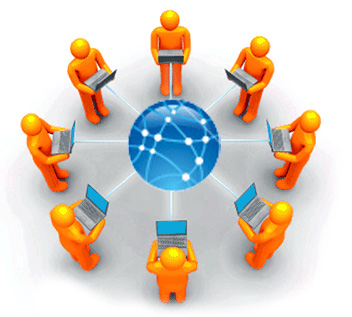 A geração de informações a partir do cruzamento com dados de outras fontes de informação.
Implantação da emissão da Certidão de Tempo de Contribuição – CTC, integrada e eletrônica, com indicativo de emissão de CTC no vínculo constante no CNIS.
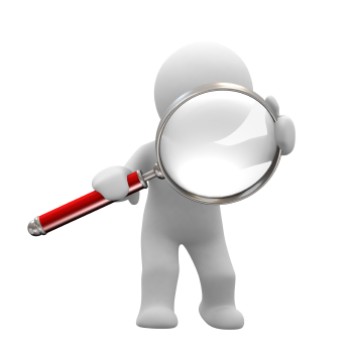 Identificação de fraudes na concessão e manutenção de benefícios previdenciários RGPS/RPPS e assistenciais.
Melhorar a qualidade da contagem recíproca de tempo de contribuição e da compensação previdenciária.
Identificação de períodos de RPPS ou RGPS nos vínculos.
Qualificação CADASTRAL
Consulta Qualificação Cadastral - CQC
MÓDULO QUALIFICAÇÃO CADASTRAL ON-LINE (gratuito)
 Aplicação web para consultas simultâneas de até 10 trabalhadores .

MÓDULO QUALIFICAÇÃO CADASTRAL EM LOTE
   Sem restrição de limite de Consulta;
Necessidade de Certificado Digital (e-CPF ou e-CNPJ) ICP-Brasil: A1 ou A3Envio de arquivos com dados dos trabalhadores no formato “.txt “ com retorno em até 48h;

- Sem necessidade de procuração.
Com a simplificação do leiaute, para o eSocial somente são obrigatórios a qualificação dos dados do CPF.

Deverá ser realizada para os servidores atuais que serão informados na carga inicial.

Aposentados e pensionistas que não possuam PASEP/PIS/NIT poderão utilizar o número padrão 13333333332.
36
http://www.gov.br/esocial
37
Capacitação técnica sobre eSocial:

Live da TVAbipem – de 11/11/2020 (exemplo)
    link https://www.tvabipem.com.br/midia?v=9FRBBB2E27
 
Sala da web conferência (toda terça e quinta – 14h30min às 17h30min – acesso ao link pelo whatsapp (61)2021-5555 ou e-mail atendimento.rpps@economia.gov.br
Obrigada

LAURA SCHWERZ
Coordenadora-Geral de Estruturação de Informações Previdenciárias
SRPPS/SPREV/MTP 

(61)2021-5555